2 i 1 nagellack
Reklamprojekt
En produkt för dig som vill ha exklusiva och färgglada naglar på 30 sekunder!

Julia Holm ~ Frida Kristiansson ~ Tilde Zetterlund –
7a
Tankar & Målgrupp
Våra tankar var att skapa ett nagellack med två olika färger i en utan att färgerna blandas. Vi skulle naturligtvis själva köpa det om det fanns möjligheten till det! Målgruppen tänkte vi skulle vara typ kvinnor mellan 10 – 99 (samt feminina män)
Kodord
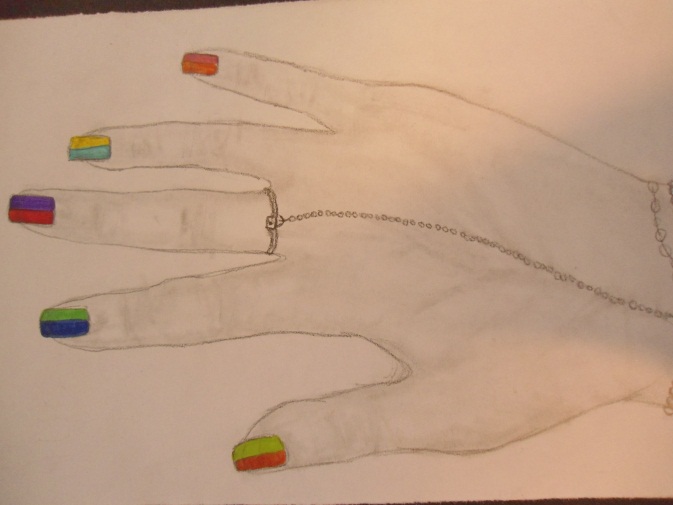 Snyggt
Enkelt
Modernt
Inga skadande ämnen
Hur har vi jobbat?
Vi började med att få fram en bra idé som alla tyckte om. Efter det så skapade vi ett kollage/en plansch och satte ihop bilder och så vidare. Vi arbetade i ett par lektioner och blev ganska nöjda med resultatet.
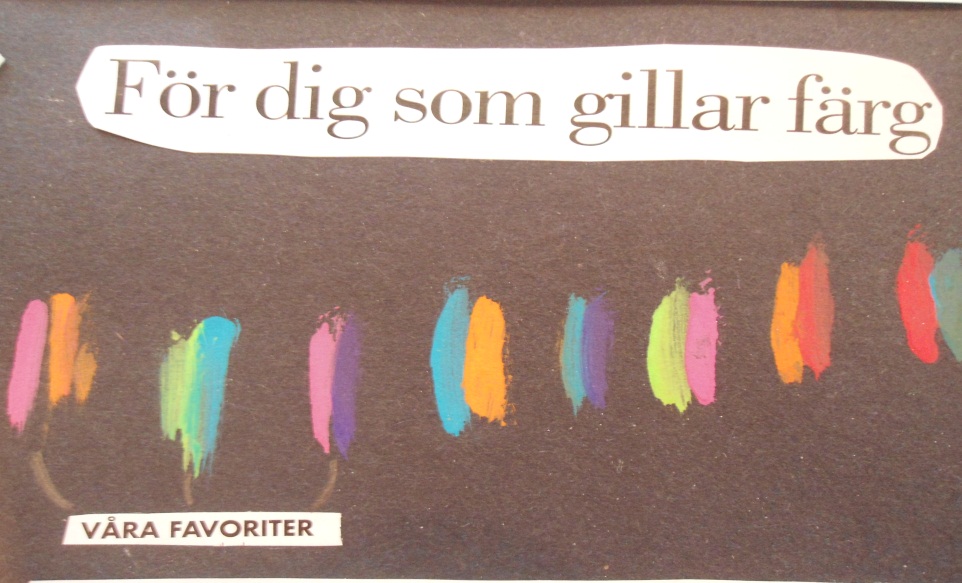 Bilder från planschen
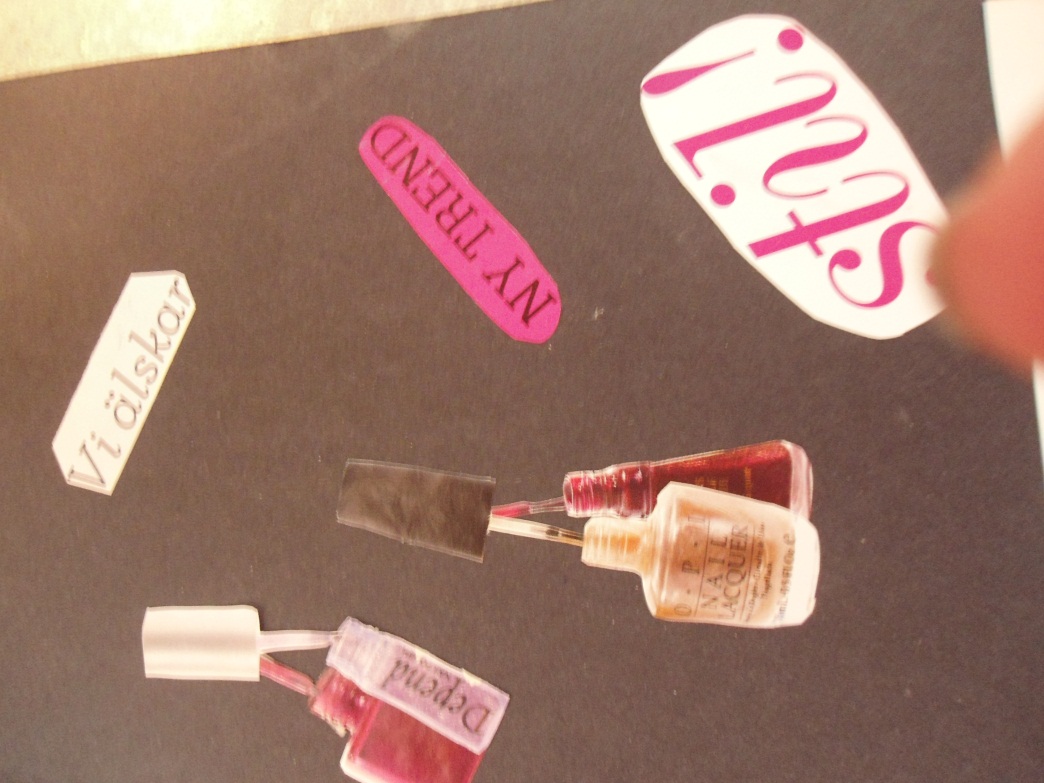